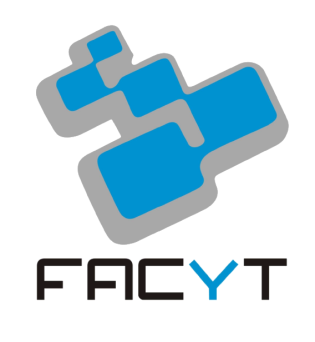 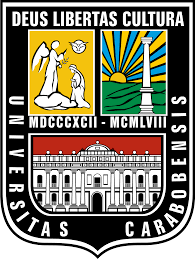 Universidad de CaraboboFacultad Experimental de Ciencias y TecnologíaDepartamento de MatemáticasSeminario de investigaciónDesarrollo histórico del método de newton(Breve reseña histórica)
Expositor: José Orozco
Lugar: Departamento de matemática
Fecha: 08 de Noviembre de 2016
Hora: 10:30am